Alternative Delivery for Water Supply and Wastewater Treatment
October 31, 2017
Mary Francoeur
Managing Director
PFM Financial 
Advisors LLC.
40 Wall Street, 49th Floor
New York, NY  10005
212-809-4212
www.pfm.com
Project Delivery Models
Private
Public
Traditional Public Operations
Privatized
Contracts
Design-Bid-Build
PM/CM at Risk
Design-Build
Concessions
Design-Build-Finance
Design-Build-Operate-Maintain
Design-Build-Finance-Operate-Maintain
Asset Sales
Project Finance Development Issues
Development Issues
Management
Design
Construction
O&M
Revenue Sources
Finance / Security
Public
Private
Benefits
Risks
Control
Costs
Accountability
Best Value
While often presented as a package (e.g. a concession), the various elements of an infrastructure project can in many cases be segregated and used in various combinations
Careful analysis of attributes and risk by the public sponsor can produce the optimal results on a case-by-case basis
When is a P3 a Viable Alternative?
“Greenfield” projects 
Large, discrete and complex capital initiatives 
Higher completion risk due to design and construction elements 
Accelerated delivery timeline
Redevelopment and economic development 
 “Brownfield” projects 
“State of good repair” where maintenance had been underfunded 
Improvements or expansion to existing facilities or projects
Changing demographics and market demand allow for redevelopment and potential repricing 
Financial considerations 
Debt constraints and “off balance sheet” or “off credit” objectives 
Monetization 
Value capture (unlocking pricing power, expense reductions or other benefits)
Misconceptions About P3s
Utility P3 Case Studies
San Antonio Water System Vista Ridge P3
Production, Treatment and Delivery of up to 50,000 AF/year for 30 years
Source:  Carrizo-Wilcox aquifer
Construction of 18 wells, three pump stations and a treatment plant at source
Construction of 140 mile pipeline to connect to SAWS
Expected completion in 2020
Achieved Financial Close in November 2016
Total project costs of $923 million
$73 million in equity from Garney P3 LLC (80%) and Abengoa Vista Ridge LLC (20%)
$800 million in loans from a consortium of international banks
SAWS will make fixed and variable payments to the Concessionaire
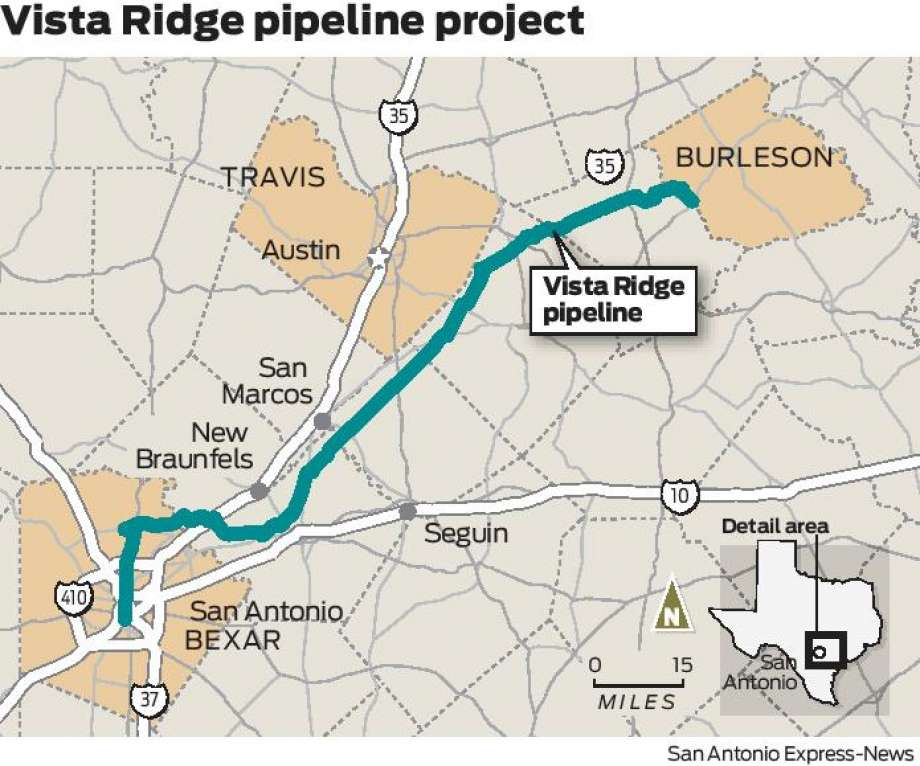 Scranton, PA, Wastewater System Asset Sale
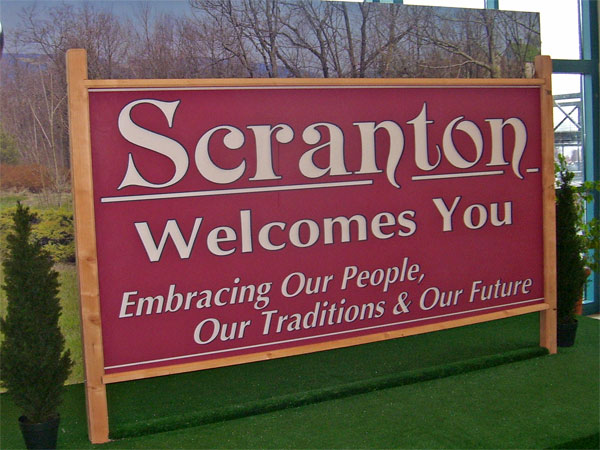 Acquired by Pennsylvania American Water on December 30, 2016
31,000 customers in NE Pennsylvania
PA American already the water service provider
Purchase price of $195 Million
Scranton applying proceeds to address pensions, debt and deferred capital
Required approval of US EPA, PA DEP, US DOJ and PA PUC
System under consent decree
$140 million in upgrades required
PA American has been actively acquiring assets throughout the Commonwealth, including small homeowner association water systems
Biosolids Facility at Stickney Wastewater Treatment Plant
Metropolitan Water Reclamation District of Greater Chicago, operator of the 1.4 bgd Stickney  Wastewater Treatment Plant, needed to diversify its biosolids program within the footprint of the facility
The 150 dry-ton per day facility produces organic fertilizer pellets and soil conditioners
Procured under a design-build-finance-operate-maintain contract with Veolia
Construction cost of $43 million funded with tax-exempt debt
Project delayed by permitting
Debt guaranteed by Vivendi Environnement, now Veolia
Project completed in 2008
Environmentally conscious means of recycling waste material
Beneficial use product
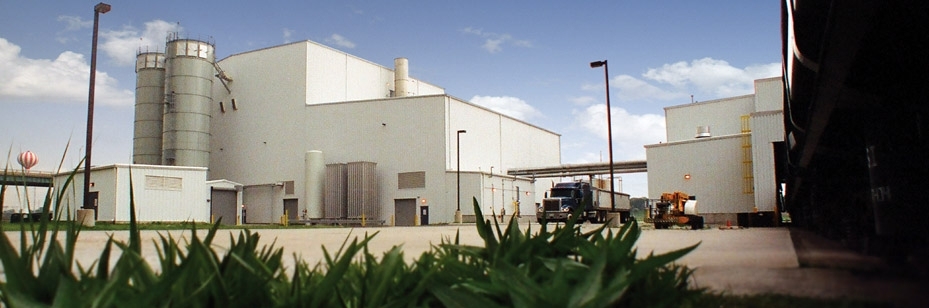 Public to Public:  Allentown Water System to Lehigh County Authority
50-Year Concession and Lease to Operate Regional Water Supply and Wastewater System
Each regional water supply systems; Allentown provided regional wastewater treatment
LCA has the right to collect revenues from wholesale and retail customers
Up-front and ongoing compensation:
$211.3 million up front
$500,000 annually adjusted for inflation
Required capital improvements of $20 million in first four years
Up front and capital funded from bond proceeds
$307 million issued in 2013
Separately secured from LCA existing debt
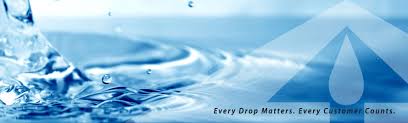